A slant on solar energy
NSW Department of Education
NSW Department of Education
Launch
Figure 1
Solar panels on a residential roof
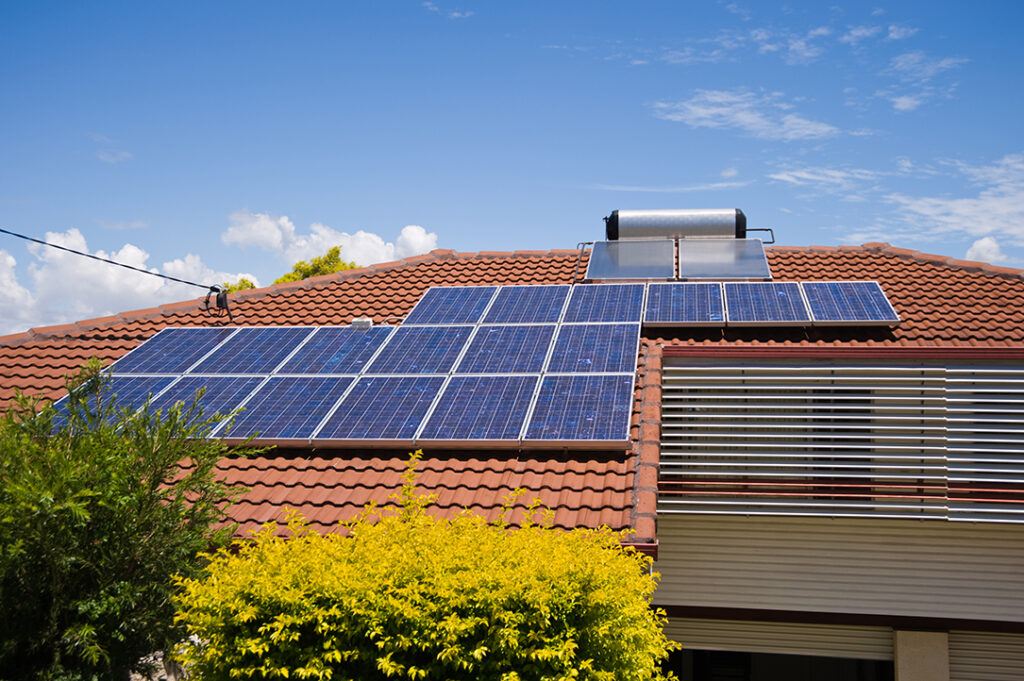 3
Figure 2
Rectangular solar panel
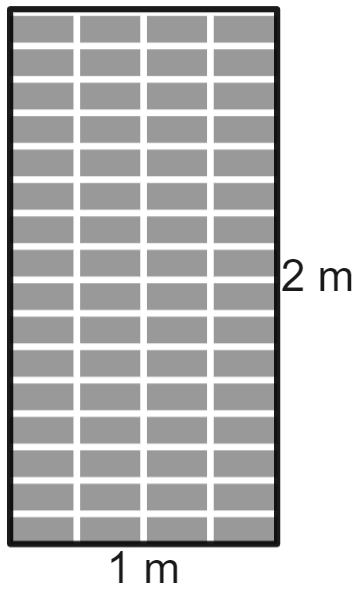 4
NSW Department of Education
Explore
Figure 3
House with rectangular solar panels
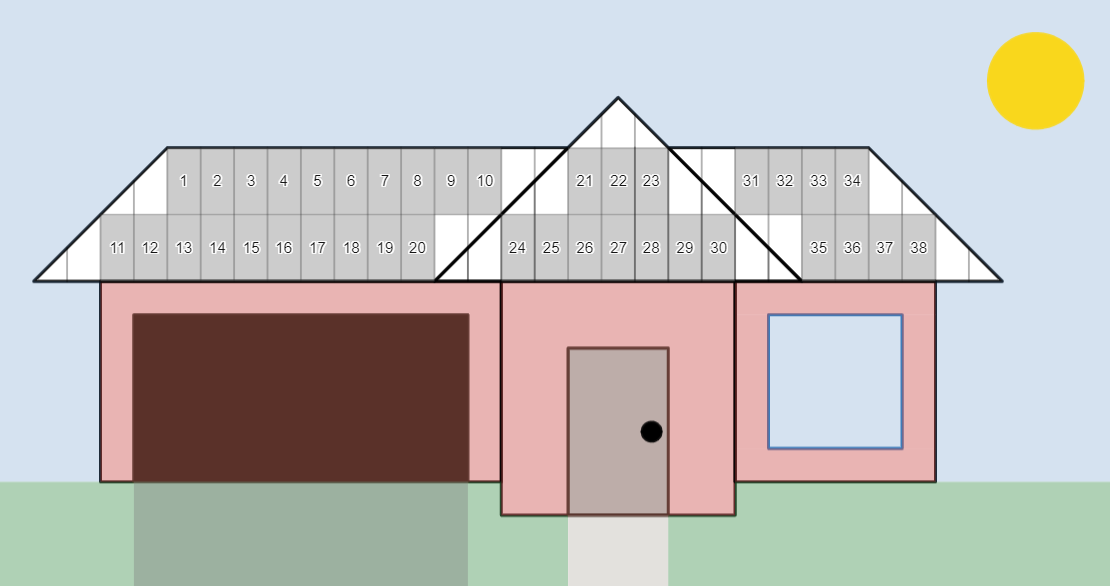 6
Figure 4
House with rectangular and parallelogram-shaped solar panels
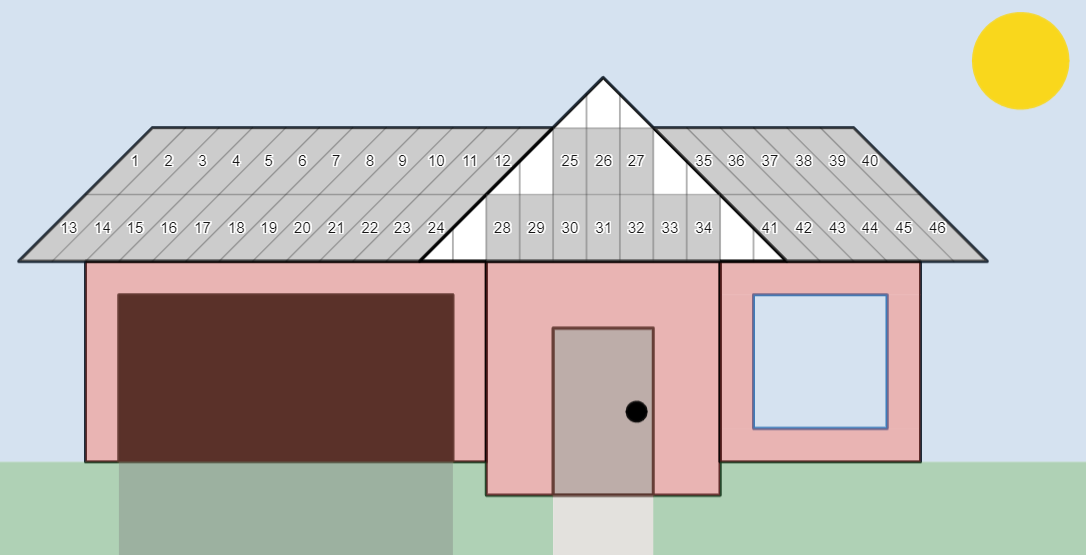 7
Figure 5
Comparison of using rectangular panels only versus also using parallelogram-shaped panels
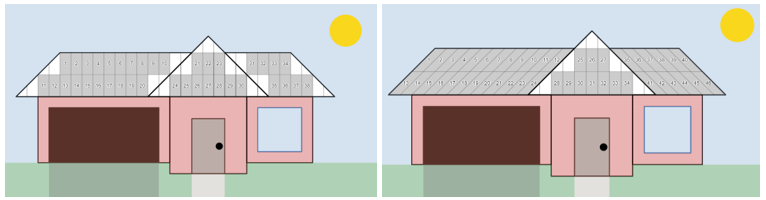 8
NSW Department of Education
Summarise
Figure 6
Solar panel dimensions
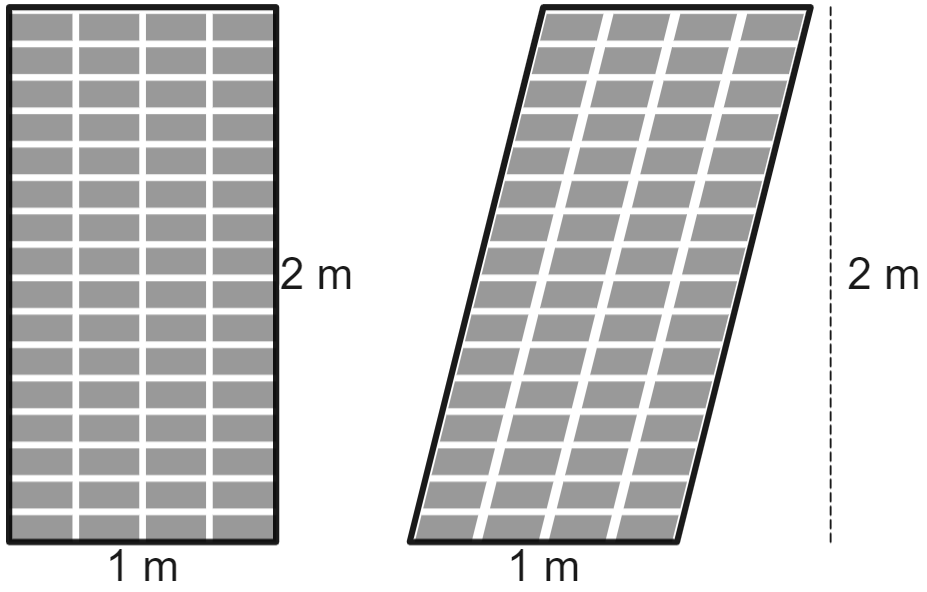 10
References
This presentation contains NSW Curriculum and syllabus content. The NSW Curriculum is developed by the NSW Education Standards Authority. This content is prepared by NESA for and on behalf of the Crown in the right of the State of New South Wales. The material is protected by Crown copyright.
Please refer to the NESA Copyright Disclaimer for more information https://educationstandards.nsw.edu.au/wps/portal/nesa/mini-footer/copyright. 
NESA holds the only official and up-to-date versions of the NSW Curriculum and syllabus documents. Please visit the NSW Education Standards Authority (NESA) website https://educationstandards.nsw.edu.au/wps/portal/nesa/home and the NSW Curriculum website https://curriculum.nsw.edu.au.
Slide number 3: Solar panels by Unknown Author is licensed under CC BY 4.0.
Slide number 4: Image created using Desmos and is licensed under the Desmos Terms of Service.
Slide number: Image created using Desmos and is licensed under the Desmos Terms of Service.
Slide number 7: Image created using Desmos and is licensed under the Desmos Terms of Service.
Slide number 8: Image created using Desmos and is licensed under the Desmos Terms of Service.
11
Copyright
© State of New South Wales (Department of Education), 2024
The copyright material published in this resource is subject to the Copyright Act 1968 (Cth) and is owned by the NSW Department of Education or, where indicated, by a party other than the NSW Department of Education (third-party material).
Copyright material available in this resource and owned by the NSW Department of Education is licensed under a Creative Commons Attribution 4.0 International (CC BY 4.0) licence.
This licence allows you to share and adapt the material for any purpose, even commercially.
Attribution should be given to © State of New South Wales (Department of Education), 2024.
Material in this resource not available under a Creative Commons licence:
the NSW Department of Education logo, other logos and trademark-protected material
Material owned by a third party that has been reproduced with permission. You will need to obtain permission from the third party to reuse its material. 
Links to third-party material and websites
Please note that the provided (reading/viewing material/list/links/texts) are a suggestion only and implies no endorsement, by the New South Wales Department of Education, of any author, publisher, or book title. School principals and teachers are best placed to assess the suitability of resources that would complement the curriculum and reflect the needs and interests of their students.
If you use the links provided in this document to access a third party’s website, you acknowledge that the terms of use, including licence terms set out on the third-party’s website apply to the use which may be made of the materials on that third-party website or where permitted by the Copyright Act 1968 (Cth). The department accepts no responsibility for content on third-party websites.